RYBY
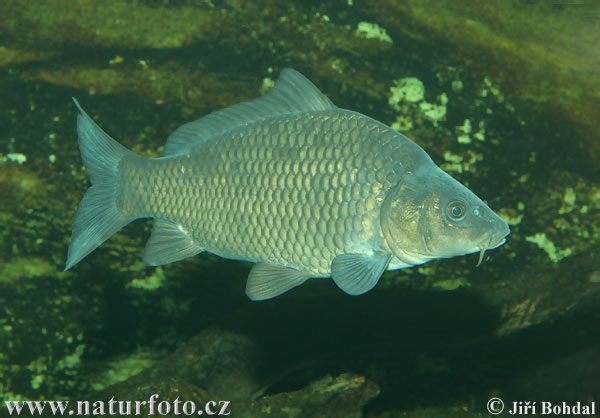 Žijí ve vodě
Dýchají žábrami
Tělo pokryto šupinami
Pohybují se pomocí ploutví
ROZMNOŽOVÁNÍ
Rozmnožování u ryb se nazývá TŘENÍ
Samičí pohlavní buňky = JIKRY
Samčí pohlavní buňky = MLÍČÍ
Z oplozených jiker se líhne PLŮDEK
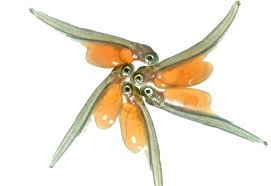 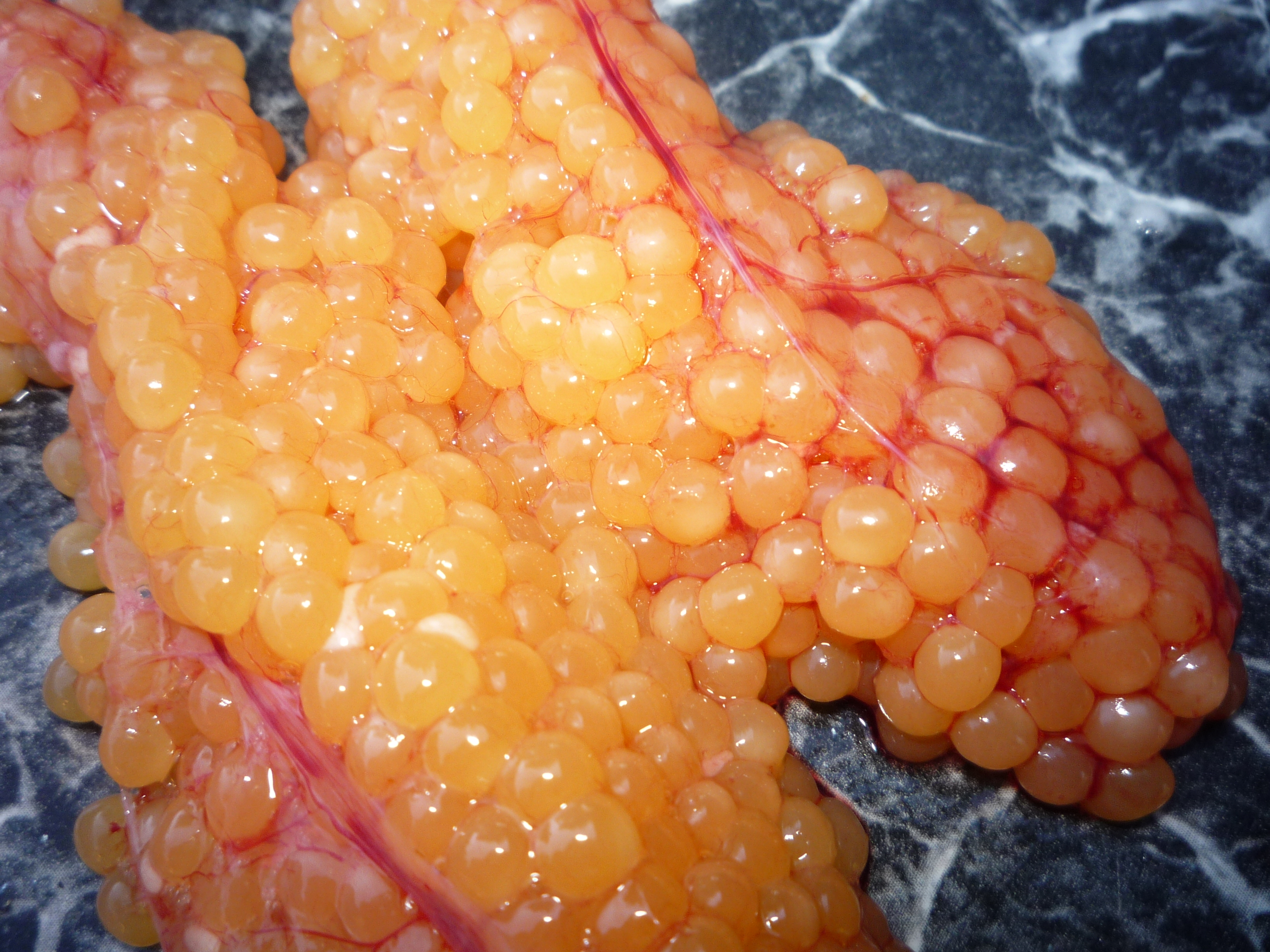 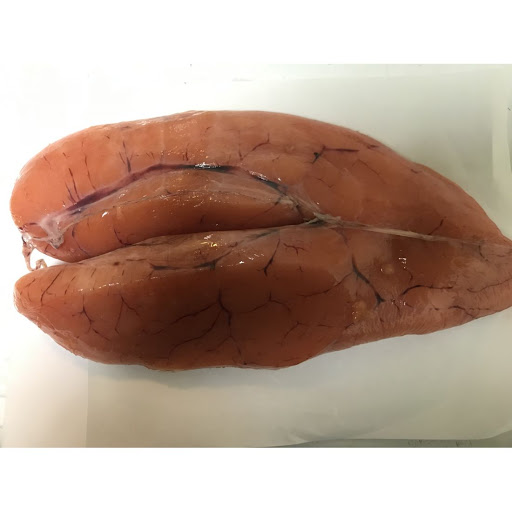 jikry
plůdek
mlíčí
SLADKOVODNÍ
MOŘSKÉ RYBY
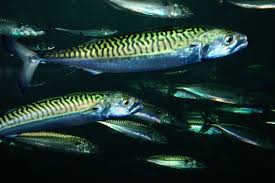 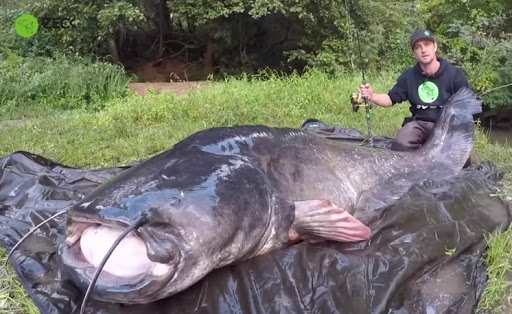 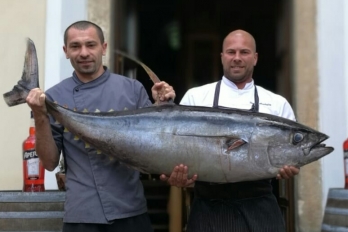 sumec
tuňák
makrela
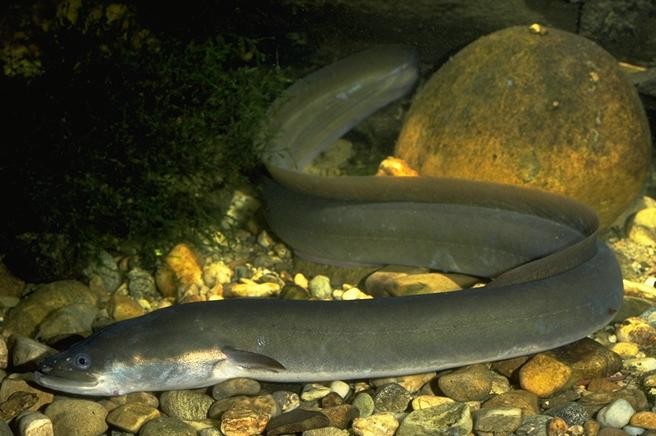 úhoř
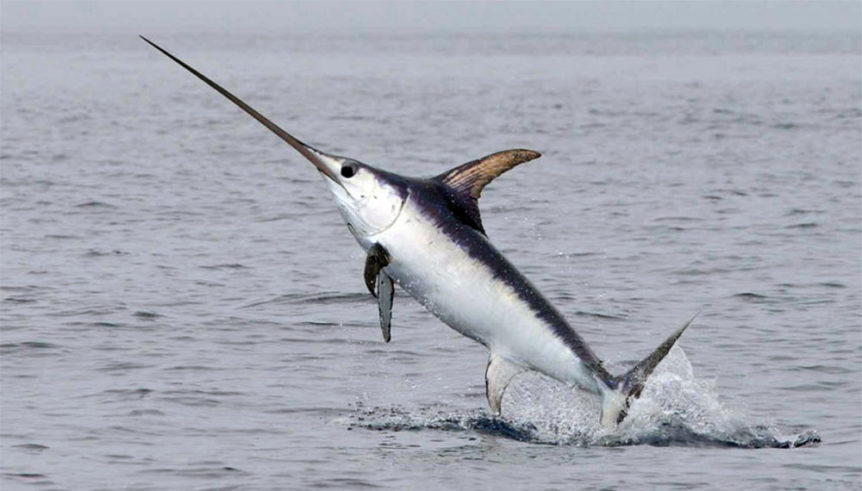 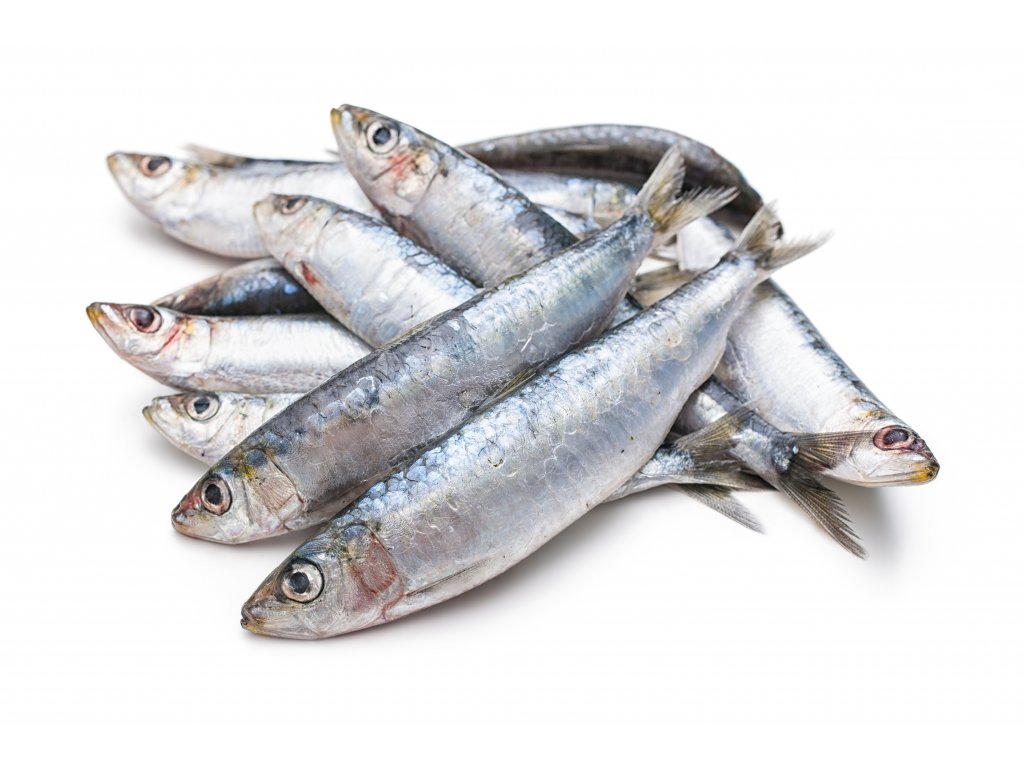 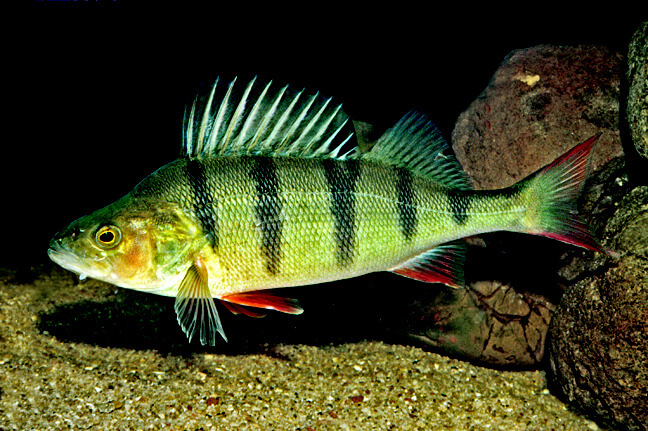 okoun
mečoun
sardinka
PLAZI
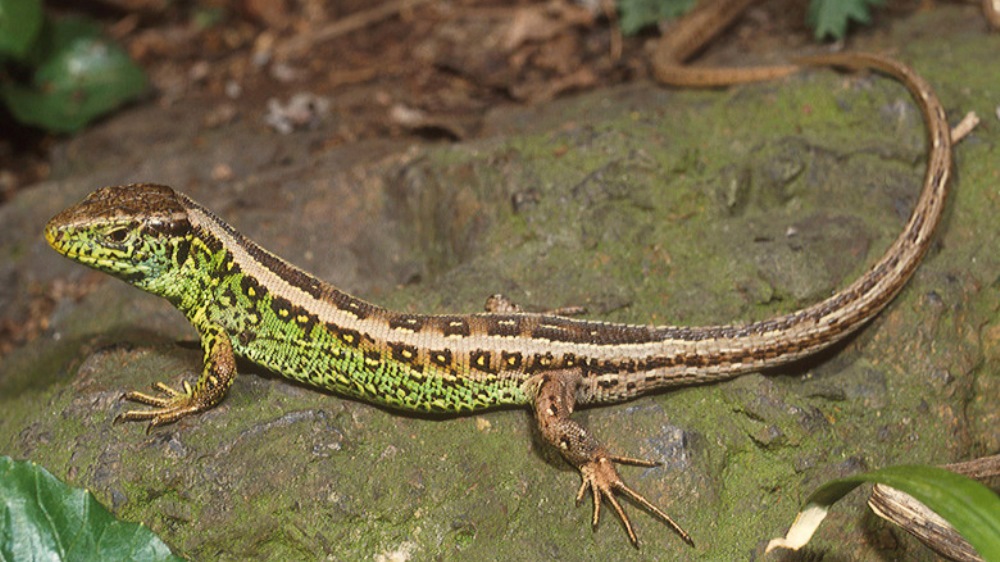 Žijí ve vodě i na souši
Dýchají plícemi
Tělo je pokryto kůží (může být krunýř)
Mláďata se líhnou z vajíček
SKUPINY PLAZŮ
ŽELVY
JEŠTĚŘI
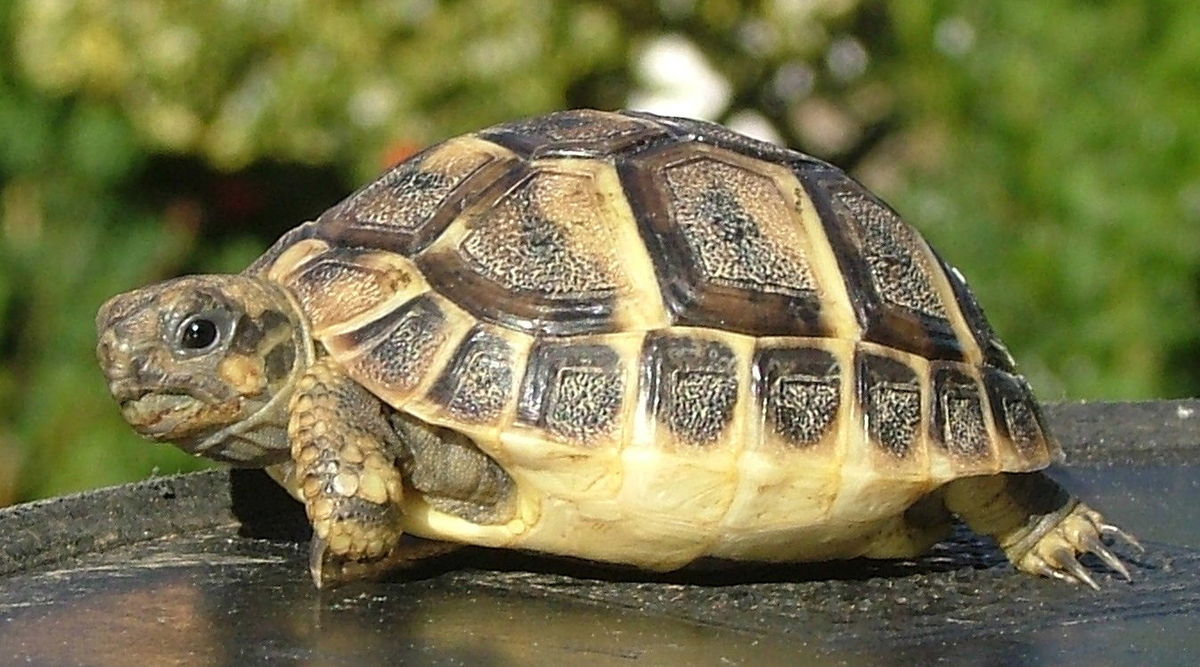 Želva zelená
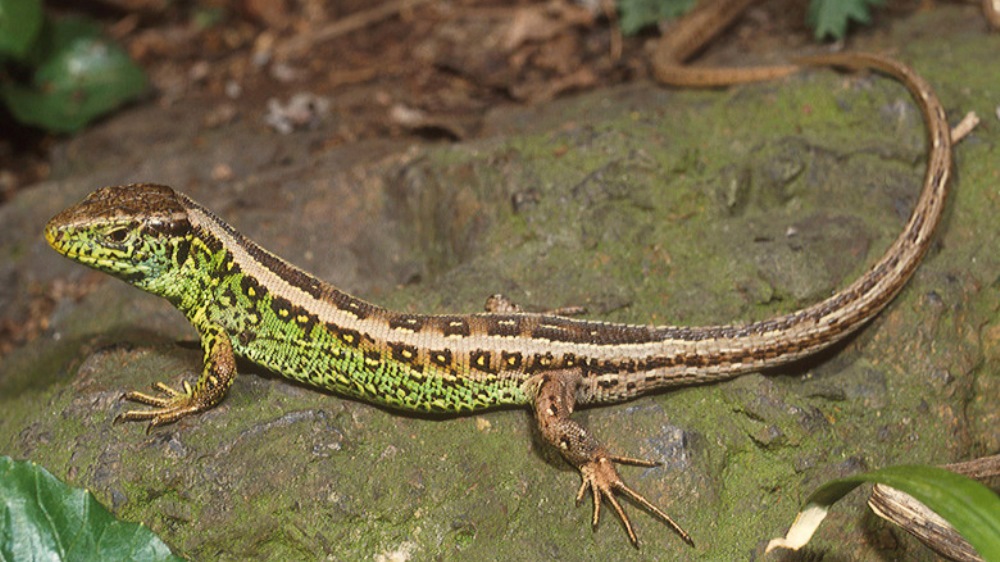 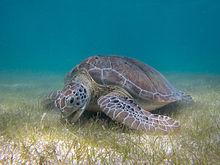 Ještěrka obecná
kareta
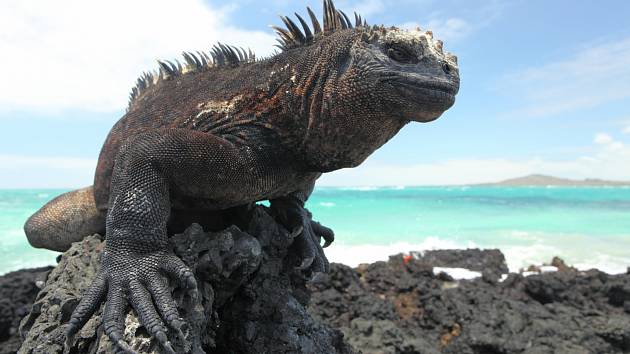 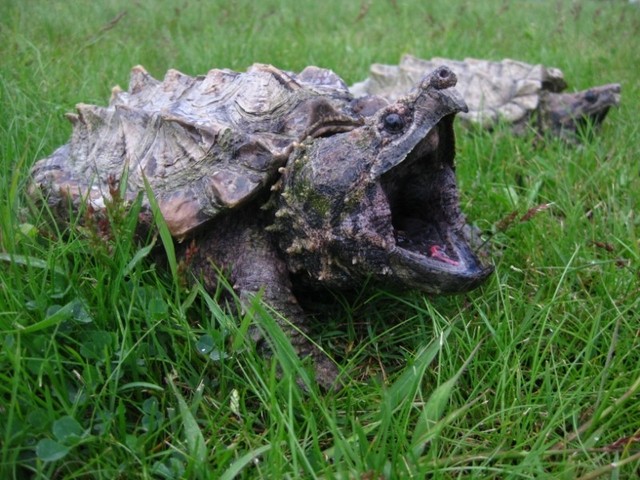 Kajmanka supí
Leguán mořský
HADI
KROKODÝLOVÉ
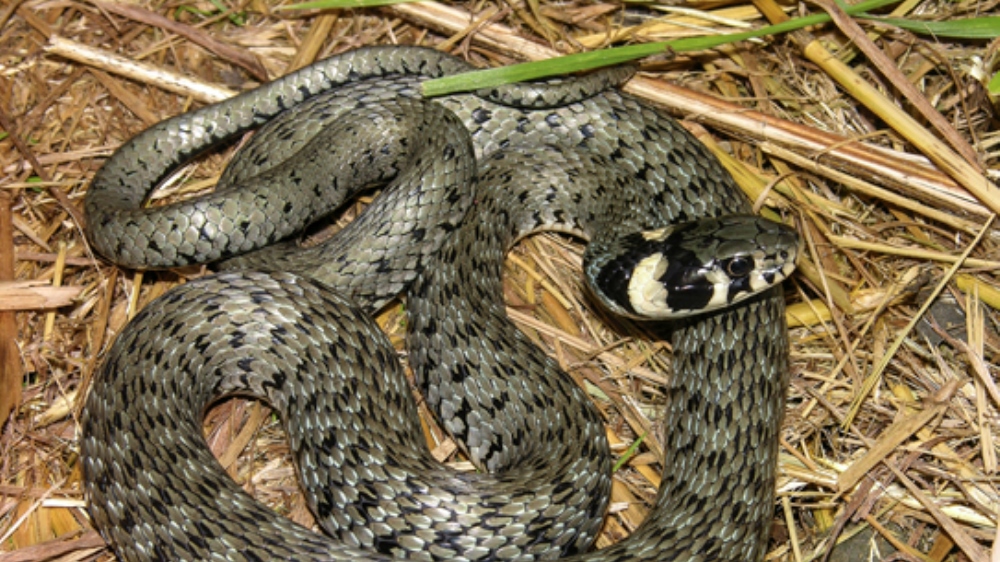 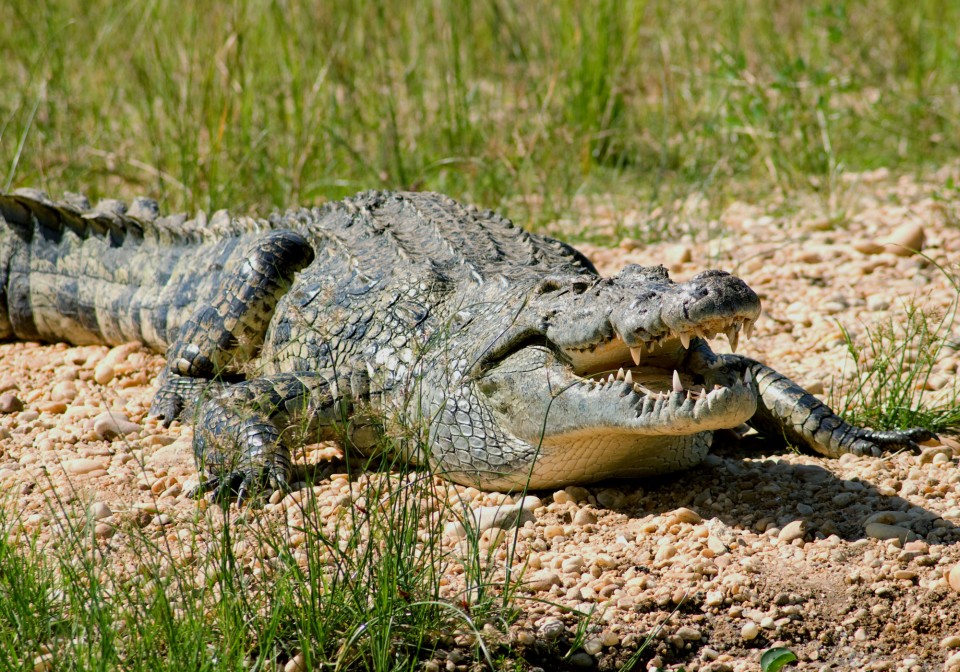 Užovka obojková
Krokodýl nilský
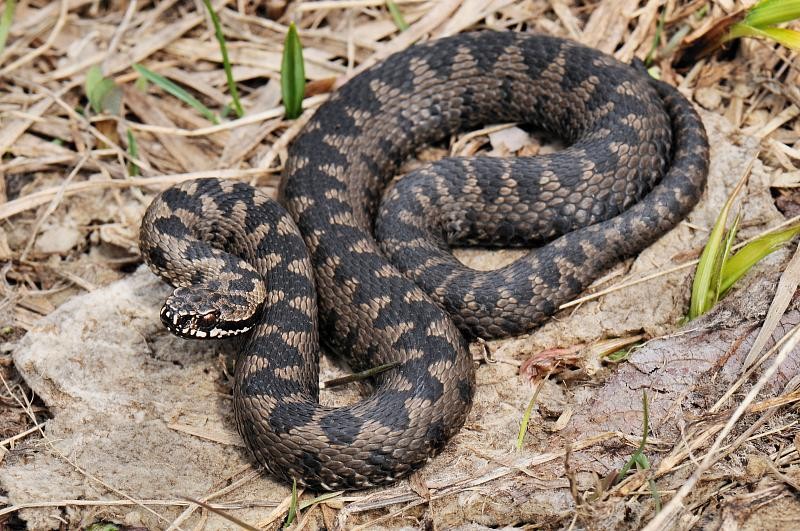 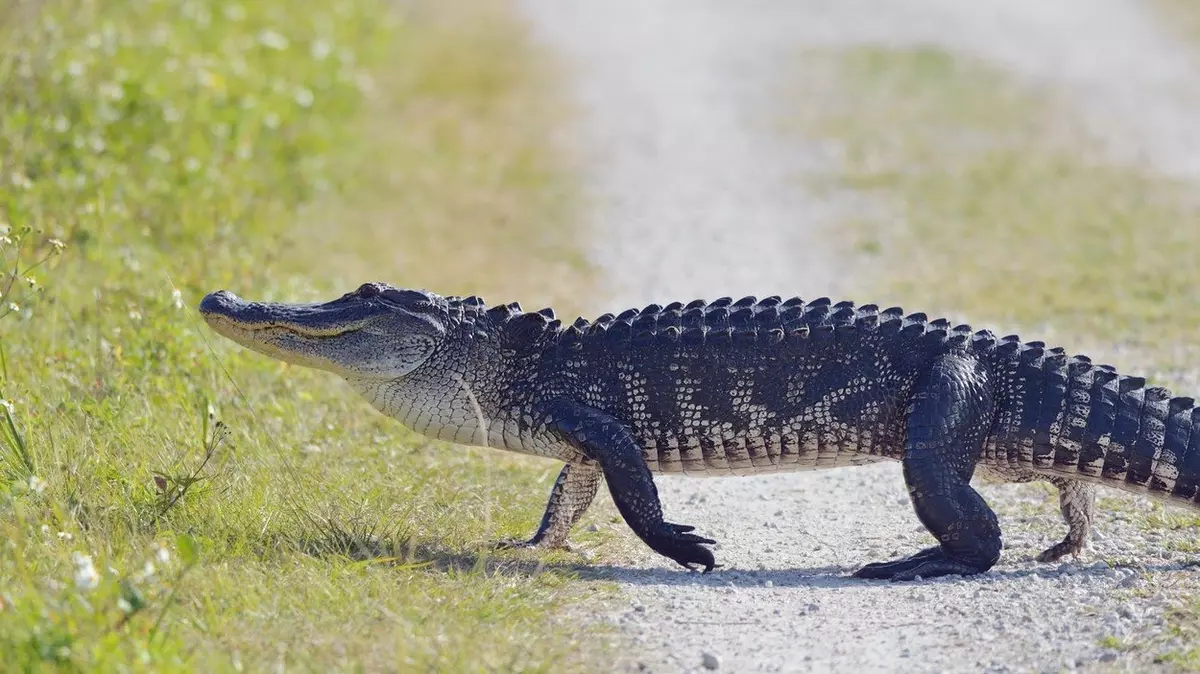 Zmije obecná
aligátor
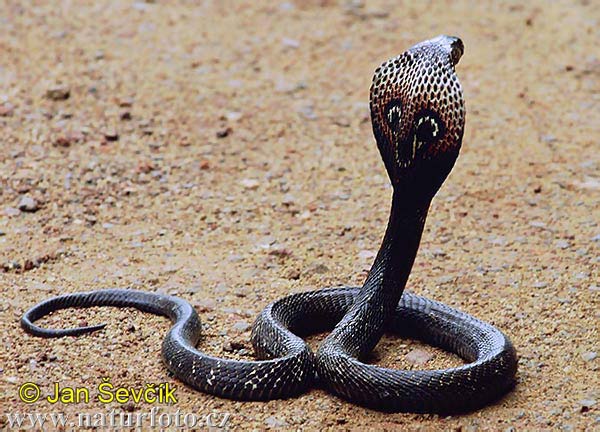 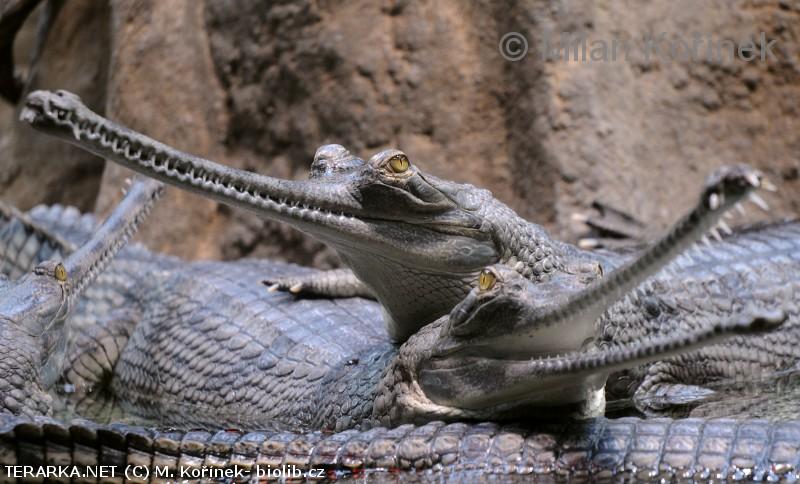 Kobra indická
gaviál
OBOJŽIVELNÍCI
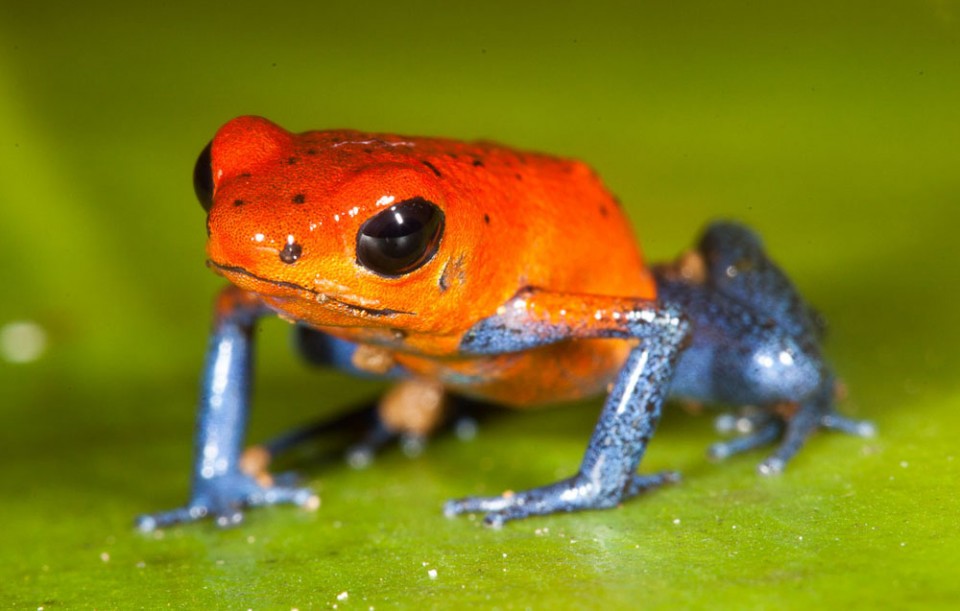 Patří mezi obratlovce
Studenokrevní živočichové – teplota těla se mění s teplotou okolí
Povrch těla je kryt kůží, která obsahuje slizové žlázy (některé žlázy jsou jedové)
ROZMNOŽOVÁNÍ
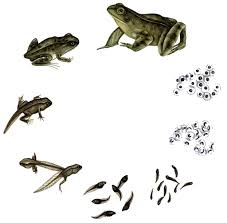 Rozmnožování probíhá ve vodním prostředí
Mladí pulci žijí ve vodě a dýchají žábrami
Dospělci vylézají na souš a dýchají plícemi
SKUPINY OBOJŽIVELNÍKŮ
ČOLCI
ŽÁBY
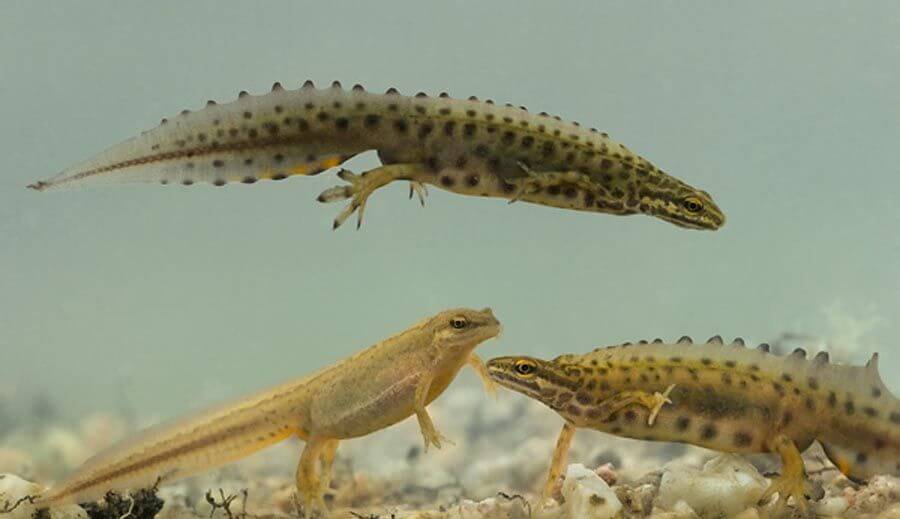 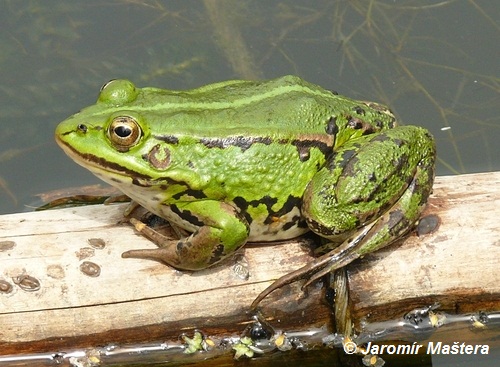 Skokan zelený
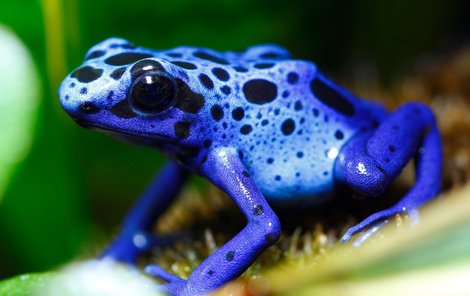 Pralesnička
MLOCI
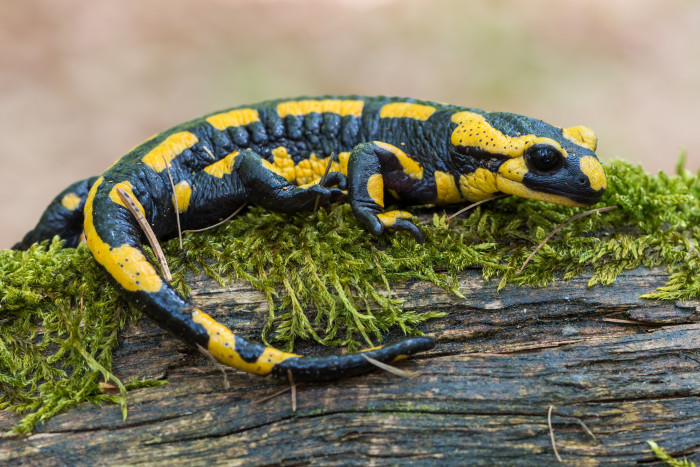 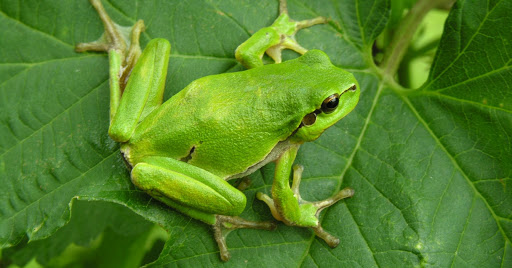 Mlok skvrnitý
Rosnička zelená